Лекция №5
Работа и мощность тока 
Закон Джоуля-Ленца 
Классическая теория электропроводности металлов 
Правила Кирхгофа для разветвленных цепей
Работа и мощность тока
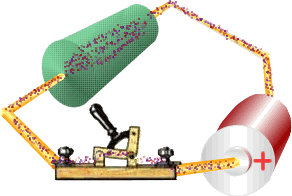 Закон Джоуля-Ленца
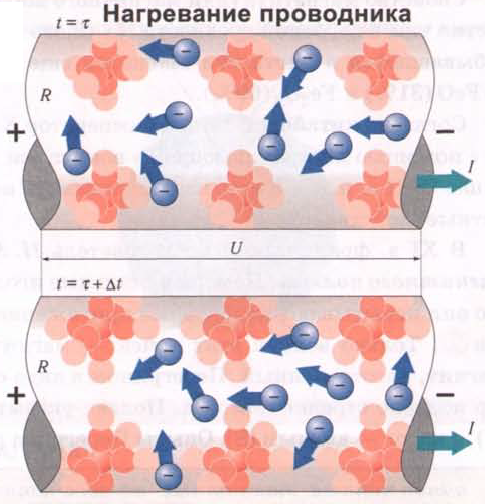 Классическая теория электропроводности металлов
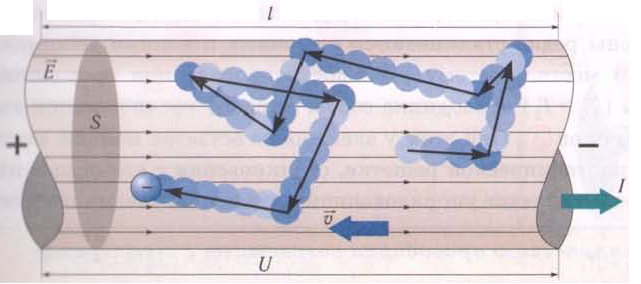 Правила Кирхгофа для разветвленных цепей
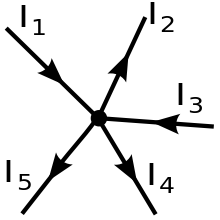 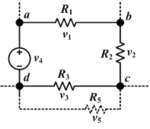